Modifica del Titolo V della Costituzione e Polizia Mortuaria – Normative regionali e attività delle strutture di Igiene e Sanità Pubblica delle Aziende Sanitarie Locali
Relatore: dott.ssa FRANCESCA TORRACCA
Direttore S.C. Igiene e Sanità Pubblica
Azienda Sociosanitaria Ligure 5
Medicina Necroscopica: aspetti etici, bioetici, deontologici e pratici
Rieti, 20.06.2022
Il DPCM 26/05/2000 ha individuato le risorse umane, finanziarie, strumentali ed organizzative da trasferire alle Regioni per l’esercizio delle funzioni e dei compiti amministrativi in materia di Salute Umana e Sanità Veterinaria di cui alla Tabella A dello stesso decreto.


Al punto C della Tabella A del DPCM vengono citate le “autorizzazioni previste dal Regolamento di Polizia Mortuaria” approvato con DPR 10/09/90 n. 285 che vengono trasferite alle Regioni e agli Enti Locali.
Riforma Titolo V della Costituzione: FEDERALISMO SANITARIO
Al punto C della Tabella A del DPCM vengono citate le “autorizzazioni previste dal Regolamento di Polizia Mortuaria:

Art. 77: Autorizzazione per l’impiego di valvole per fissare e neutralizzare i gas da putrefazione applicabili ai feretri;

Art. 82 – 86: Autorizzazione ad aumentare o a diminuire il periodo di inumazione/tumulazione delle salme;

Art. 105 Autorizzazione per la tumulazione privilegiata;

Art. 106 Autorizzazioni relative all’impiego di speciali prescrizioni tecniche per la costruzione e la ristrutturazione dei cimiteri, o per l’utilizzazione delle strutture cimiteriali esistenti;

Artt. 27, 28, 29, 30, 31, 32 Passaporto Mortuario
La riforma del Titolo V della Costituzione operata con la Legge Costituzionale n. 3 del 18/10/2001 ha affidato alle Regioni la potestà legislativa esclusiva su tutte le materie che non siano oggetto di competenza esclusiva statale (art. 117, comma 2 Costituzione) o di competenza concorrente (art. 117, comma 3 Costituzione).


La Polizia Mortuaria non è citata tra le competenze di esclusiva competenza statale ed è infatti storicamente ricondotta nell’alveo della sanità ed è dunque riconducibile alla materia della tutela della salute che è di competenza concorrente.
Riforma Titolo V della Costituzione: FEDERALISMO SANITARIO
FEDERALISMO SANITARIO
VS
TOSCANA: Aree Vaste e Zone Distretto
LIGURIA: Aziende Socio - sanitarie
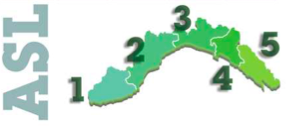 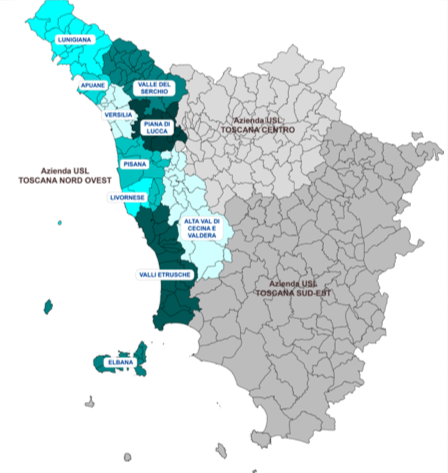 PASSAPORTO MORTUARIO

ESUMAZIONI ED ESTUMULAZIONI

IDONEITA’ MEZZI TRASPORTO FUNEBRE

CASE FUNERARIE, 
        SALE DEL COMMIATO
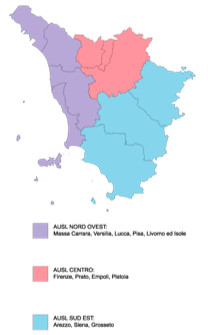 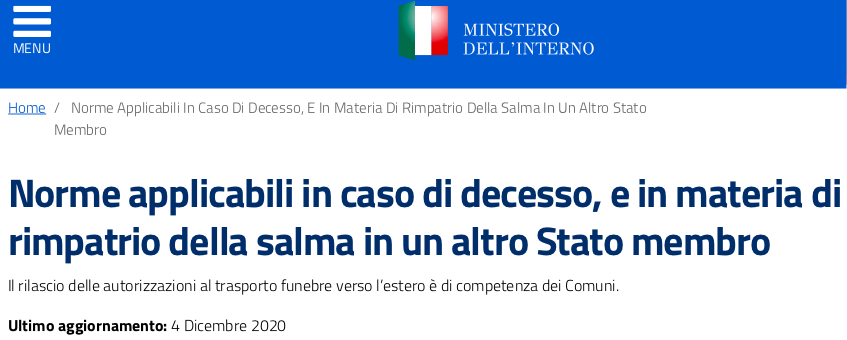 Il trasporto funebre da o verso uno Stato Estero è regolato, oltre che dal DPR 285/90 da accordi internazionali bilaterali o multilaterali.

Procedura:

Occorre distinguere tra paesi aderenti alla Convenzione di Berlino (R.D. 01/07/1937 n. 1379) (Austria, Belgio, Cile, Danimarca, Egitto, Francia, Germania, Italia, Messico, Olanda, Portogallo, Repubblica Ceca, Romania, Slovacchia, Svizzera, Turchia, Zaire) e paesi non aderenti. 
Convenzione con Città del Vaticano (R.D. 16/06/1938 n. 1055)
Convenzioni internazionali in materia di onoranze ai caduti in guerra
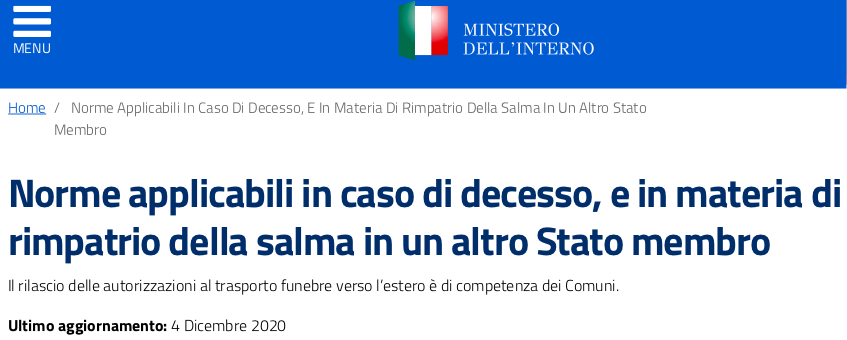 Trasporti in paesi aderenti alla Convenzione di Berlino

È necessario il certificato dell’ASL attestante che sono state osservate le disposizioni di cui agli art. 30 e 32 del DPR 285/90 (disposizioni sul confezionamento del feretro) e in caso di morte dovuta a malattie infettivo – diffusive, anche quanto previsto dagli art. 18 e 25 dello stesso DPR (disposizioni sul trasporto e trattamento). Nel certificato inoltre l’ASL deve dichiarare l’osservanza alle disposizioni previste dalla Convenzione di Berlino del 10.02.1937 (R.D. 01/07/1937 n. 1379).
Si riporta il testo dei primi tre articoli della convenzione internazionale di Berlino 10 febbraio  1937,  concernente il trasporto delle salme, resa  esecutiva in Italia con R.D. 10 luglio 1937, n. 1379: 
            
Art.  1.  -  Pour  tout transport de corps, par quelque moyenet dans quelques conditionque ce soit,  un          laissez-passerspecial  (laissez-passermortuaire), autantque  possible conforme aumodeleci-annexe' etcontenant en  tout  cas, le nomet prenomet l'age du decede', le lieu la date et la cause du deces,  sera  necessaire;  le  ditlaissez-passer  sera  delivre'  par  l'autorite' competente pour le lieu de decesou le lieu d'inhumation,  s'il  sagit  de restesexhume's. Il  est recommande' que le laissez-passersoitlibelle',  en plus de la langue dupaysou' il est delivre', aumoinsdans  l'une des  plus usitees dans les relations internationales. 

Art. 2. - Il ne sera pas exige' par le pays destinataire ou par les pays de transit, outre les documents prevus  par les Conventions internationales relatives aux transports en  general, d'autrespiecesque  le  laissez-passerprevu  a' l'article qui precede.  Celui-ci  ne devra etre delivre' par  l'autorite‘ responsable que sur presentation: 1) d'un extraitauthentifie' de l'acte de deces; 2)  desattestation officielles et ablissantque  le transport ne souleve aucune objection au point de vue  de l'hygieneou au point de vuemedico-legaletque le corps a ete' mis en biere conformement aux prescription du present Arrangement.             

Art.  3.  -  Le  corps sera place‘ dans un cercueil metallique, dont le fond aura ete' recouvert  d'une couche          d'environ 5 centimetres d'une matiere absorbante (tourbe, sciure  de bois, charbon de bois pulverise', etc.),          additionnee  d'une substance antiseptique. Si le deces est du' a' une maladie contagieuse, le  corps lui-meme  sera enveloppe‘ dans un linceu limbibe‘ d'une solution antiseptique. Le  cercueil metallique sera ensuite hermetiquement clos (soude') et ajuste' lui-meme, de facon a‘ ne pouvoir s'ydeplacer dans una biere en  bois.  Celle-ci  aura une epaisseur d'aumoins 3 centimetres, ses joints devront et rebienet ancheset sa fermeture devra etre assuree par des vis distantes de 20 centimetres au  plus; elle sera consolidee par des bandes metalliques"
Convenzione tra la Santa Sede e l'Italia 28 aprile 1938,  concernente il  servizio di  polizia mortuaria, approvata e resa esecutiva con R.D. 16  giugno  1938,  n. 1055:

  
           "Art.  11.  -  Le domande, presentate da cittadini dello  Stato della Citta' del Vaticano, devono essere corredate dai seguenti documenti,  rilasciati dalle  competenti autorita': 

1) certificato di morte; 2)  certificato medico dal quale risulti che il defunto all'atto  della  morte  non  era  affetto  da  malattia  di carattere contagioso; 3) certificato  dal  quale  risulti che al tempo e nel luogo  in  cui  segui'  il  decesso,  non  esisteva  alcuna epidemia; 4)  dichiarazione  attestante  che e' stato ottemperato alle prescrizioni di cui alla presente convenzione.   
          
I documenti rilasciati dal governatore dello Stato della Citta' del Vaticano, sono redatti su carta libera,  e  sono esenti   da   ogni   visto   di  conferma  da  parte  della rappresentanza diplomatica italiana presso la  Santa  Sede.          
Quelli rilasciati dalle autorita' del Regno d'Italia devono essere redatti su regolare  carta  bollata  e  debitamente legalizzati".
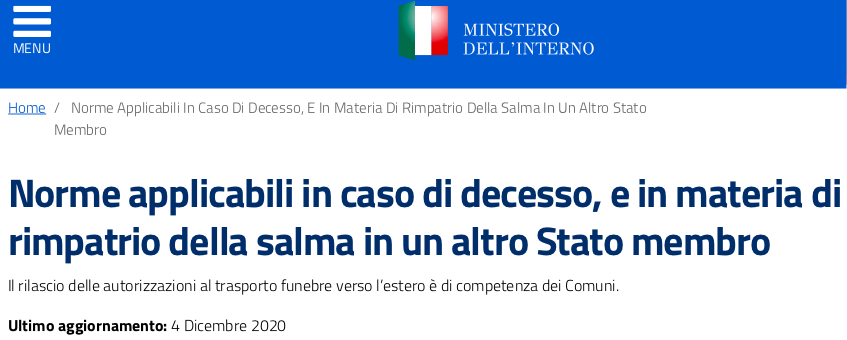 Trasporto in paesi non aderenti alla Convenzione di Berlino

È necessario il certificato dell’ASL attestante che sono state osservate le disposizioni sulla cassa, di cui agli art. 30 e 32 del DPR 285/90, e in caso di morte dovuta a malattie infettivo - diffusive, anche quanto previsto dagli art. 18 e 25 dello stesso DPR (disposizioni sul trasporto e trattamento)
I due passaporti differiscono solo per l’obbligo d’indicare, nei non aderenti, anche la causa di morte.
DPR 285/90 ART. 30 (13 commi)

Per il trasporto all'estero o dall'estero, fuori dei casi previsti dalla convenzione internazionale di Berlino, o da comune a comune, la salma deve essere racchiusa in duplice cassa, l'una di metallo e l'altra di tavole di legno massiccio.

La cassa metallica, o che racchiuda quella di legno o che sia da questa contenuta, deve essere ermeticamente chiusa mediante saldatura e tra le due casse, al fondo, deve essere interposto uno strato di torba polverizzata o di segatura di legno o di altro materiale assorbente, sempre biodegradabile, riconosciuto idoneo.

Le saldature devono essere continue ed estese su tutta la periferia della zona di contatto degli elementi da saldare.

Lo spessore di lamiera della cassa metallica non deve essere inferiore a 0,660 mm se di zinco, a 1,5 mm se di piombo.

Lo spessore delle tavole della cassa di legno non deve essere inferiore a 25 mm. Eventuali intagli sono consentiti quando lo spessore iniziale delle tavole è tale che per effetto degli intagli medesimi in ogni punto sia assicurato lo spessore minimo di cui sopra.

Il fondo della cassa deve essere formato da una o più tavole, di un solo pezzo nel senso della lunghezza, riunite al massimo nel numero di cinque nel senso della lunghezza, fra loro saldamente congiunte con collante di sicura e duratura presa.
DPR 285/90 ART. 30 (13 commi)

Il coperchio della cassa deve essere formato da una o più tavole di un solo pezzo nel senso della lunghezza.

Nel caso in cui il coperchio sia costituito da più facce che si trovino su piani diversi occorre che dette facce siano costituite da tavole di un solo pezzo nel senso della lunghezza.

Le pareti laterali della cassa comprese tra il fondo e il coperchio devono essere formate da una o più tavole di un solo pezzo nel senso della lunghezza delle pareti stesse congiunte tra loro nel senso della larghezza con le medesime modalità tecniche delle tavole formanti il fondo. Le suddette pareti laterali devono parimenti essere saldamente congiunte tra loro con collante di sicura e duratura presa.

Il coperchio deve essere saldamente congiunto alle pareti laterali mediante viti disposte di 20 in 20 centimetri. Il fondo deve essere saldamente congiunto ad esse con chiodi disposti di 20 in 20 centimetri ed assicurato con un mastice idoneo.

La cassa così confezionata deve essere cerchiata con liste di lamiera di ferro, larghe non meno di 2 centimetri, distanti l'una dall'altra non più di 50 centimetri, saldamente fissate mediante chiodi o viti.

Sia la cassa di legno sia quella di metallo debbono portare impresso ben visibile sulla parte esterna del proprio coperchio il marchio di fabbrica con l'indicazione della ditta costruttrice.

13. Per il trasporto da un comune ad un altro comune che disti più di 100 chilometri, salvo il caso previsto dall'art. 25 e sempre che il trasporto stesso dal luogo di deposito della salma al cimitero possa farsi direttamente e con idoneo carro funebre, si impiega la sola cassa di legno.
DPR 285/90 
CAPO IV TRASPORTO FUNEBRE
ART. 32
Per il trasporto di cui all'art. 30, nei mesi di aprile, maggio, giugno, luglio, agosto e settembre, le salme devono essere sottoposte a trattamento antiputrefattivo mediante l'introduzione nelle cavità corporee di almeno 500 cc di formalina F.U. dopo che sia trascorso l'eventuale periodo di osservazione.


Negli altri mesi dell'anno tale prescrizione si applica solo per le salme che devono essere trasportate in località che, con il mezzo di trasporto prescelto, si raggiungono dopo 24 ore di tempo, oppure quando il trasporto venga eseguito trascorse 48 ore dal decesso.


Le prescrizioni del presente articolo non si applicano ai cadaveri sottoposti a trattamenti di imbalsamazione.
DPR 285/90 
CAPO IV TRASPORTO FUNEBRE
ART. 18
Quando la morte è dovuta ad una delle malattie infettive - diffusive comprese nell'apposito elenco pubblicato dal Ministero della Sanità, il cadavere, trascorso il periodo di osservazione, deve essere deposto nella cassa con gli indumenti di cui è rivestito ed avvolto in un lenzuolo imbevuto di soluzione disinfettante. 

È consentito di rendere al defunto le estreme onoranze, osservando le prescrizioni dell'autorità sanitaria, salvo che questa le vieti nella contingenza di manifestazione epidemica della malattia che ha causato la morte. 

Quando dalla denuncia della causa di morte risulti che il cadavere è portatore di radioattività, la unità sanitaria locale competente dispone che il trasporto, il trattamento e la destinazione delle salme siano effettuati osservando le necessarie misure protettive di volta in volta prescritte al fine di evitare la contaminazione ambientale.
Per i morti di malattie infettive - diffusive di cui all'apposito elenco pubblicato dal Ministero della Sanità*, l'autorizzazione al trasporto prevista dall'art. 24 può essere data soltanto quando risulti accertato che il cadavere, trascorso il periodo di osservazione, è stato composto nella duplice cassa prevista dagli articoli 30 e 31 seguendo le prescrizioni degli articoli 18 e 32. 


Le disposizioni del presente articolo si applicano anche ai trasporti di cadaveri da o per l'estero previsti dagli articoli 27, 28 e 29 quando la morte sia dovuta ad una delle malattie infettive - diffusive di cui all'elenco previsto nel comma 1.

* Circolare Ministero Sanità n. 24 24.06.1993 esplicativa: classi 1, 2, 3 del DM 15/12/1990
DPR 285/90 
CAPO IV TRASPORTO FUNEBRE
ART. 25
DM 15/12/1990: ELENCO MALATTIE INFETTIVE E DIFFUSIVE CHE DANNO ORIGINE A PARTICOLARI MISURE DI SANITÀ PUBBLICA

CLASSE PRIMA: Malattie per le quali si richiede segnalazione immediata o perché soggette al Regolamento sanitario internazionale o perché rivestono particolare interesse:
1) colera; 
2) febbre gialla;3) febbre ricorrente epidemica;4) febbri emorragiche virali (febbre di Lassa, Marburg, Ebola); 
5) peste;6) poliomielite;7) tifo esantematico;8) botulismo;9) difterite;10) influenza con isolamento virale;11) rabbia;12) tetano;13) trichinosi.

All’elenco delle malattie di cui sopra, è aggiunta la Malattia di Creutzfeldt- Jakob, la variante della Malattia di Creutzfeldt- Jakob, la Sindrome di Gerstmann- Straussler- Scheinker, l’insonnia familiare letale, ed eventuali sindromi ad esse correlate,come previsto dall’Ordinanza 12 febbraio 2001.
DM 15/12/1990: ELENCO MALATTIE INFETTIVE E DIFFUSIVE CHE DANNO ORIGINE A PARTICOLARI MISURE DI SANITÀ PUBBLICA

CLASSE SECONDA: Malattie rilevanti perché ad elevata frequenza e/o passibili di interventi di controllo:
14) blenorragia;15) brucellosi; 
16) diarree infettive non da salmonelle;
17) epatite virale A;18) epatite virale B;19) epatite virale NANB; 
20) epatite virale non specificata; 
21) febbre tifoide;22) legionellosi;23) leishmaniosi cutanea; 
24) leishmaniosi viscerale; 
25) leptospirosi;
DM 15/12/1990: ELENCO MALATTIE INFETTIVE E DIFFUSIVE CHE DANNO ORIGINE A PARTICOLARI MISURE DI SANITÀ PUBBLICA

CLASSE SECONDA: Malattie rilevanti perché ad elevata frequenza e/o passibili di interventi di controllo:
26) listeriosi; 
27) meningite ed encefalite acuta virale; 
28) meningite meningococcica;29) morbillo;30) parotite; 
31) pertosse;32) rickettsiosi diversa da tifo esantematico; 
33) rosolia;34) salmonellosi non tifoidee;35) scarlattina;36) sifilide;37) tularemia;38) varicella.
DM 15/12/1990*: ELENCO MALATTIE INFETTIVE E DIFFUSIVE CHE DANNO ORIGINE A PARTICOLARI MISURE DI SANITÀ PUBBLICA


CLASSE TERZA: 
Malattie per le quali sono richieste particolari documentazioni:

39) AIDS;40) lebbra; 
41) malaria;42) micobatteriosi non tubercolare; 
43) tubercolosi.
* Abrogato decorsi 12 mesi dalla data in cui acquista efficacia il Decreto Ministero Salute 07/03/2022
FEDERALISMO SANITARIO
VS
TOSCANA: Aree Vaste e Zone Distretto
LIGURIA: Aziende Socio - sanitarie
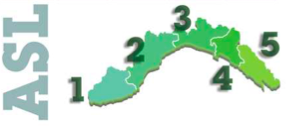 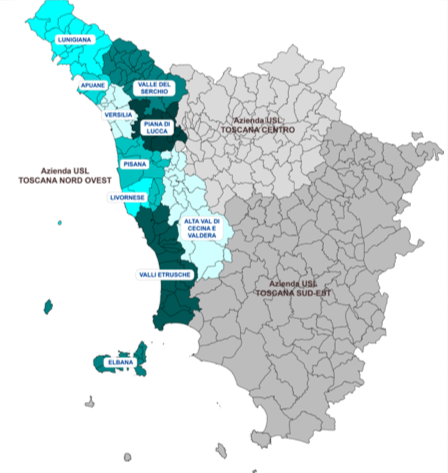 TRASPORTO FUNEBRE – PASSAPORTO MORTUARIO
Certificato ASL
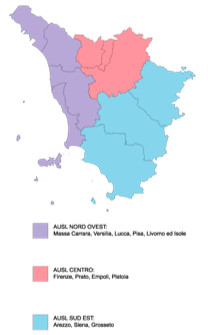 FEDERALISMO SANITARIO
LIGURIA: Aziende Socio - sanitarie
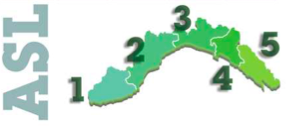 TRASPORTO FUNEBRE – PASSAPORTO MORTUARIO
Certificato ASL
Legge regionale 10 luglio 2020, n. 15

DISCIPLINA IN MATERIA DI ATTIVITÀ E SERVIZI NECROSCOPICI, FUNEBRI E CIMITERIALI E NORME RELATIVE ALLA TUMULAZIONE DEGLI ANIMALI DI AFFEZIONE
CAPO IV TRASPORTO FUNEBRE
Art. 20
(Caratteristiche dei cofani funebri)
1.Le caratteristiche delle casse, per quanto attiene alle esigenze di tenuta e di resistenza meccanica, di biodegradabilità e di combustibilità, ai fini del trasporto, dell'inumazione, della tumulazione o della cremazione all'interno del territorio regionale, debbono rispondere alle disposizioni nazionali in materia.
2.In caso di cremazione, devono essere utilizzati feretri realizzati nel rispetto delle norme UNI 11519-11520 relative agli standard di costruzione di cofani funebri.
Art. 21 
(Iniezioni conservative)
1. Per il trasporto del cadavere da Comune a Comune non è obbligatorio il trattamento antiputrefattivo di cui all’articolo 32 del DPR 285/1990 e successive modificazioni e integrazioni.
2. Il trattamento di cui al comma 1 è effettuato quando è previsto da trattati internazionali per il trasporto all'estero ovvero quando prescritto dal medico necroscopo.
Legge regionale 10 luglio 2020, n. 15

DISCIPLINA IN MATERIA DI ATTIVITÀ E SERVIZI NECROSCOPICI, FUNEBRI E CIMITERIALI E NORME RELATIVE ALLA TUMULAZIONE DEGLI ANIMALI DI AFFEZIONE
CAPO IV TRASPORTO FUNEBRE
Art. 22. (Responsabilità del trasporto di cadavere e di resti mortali)

Il trasporto funebre è servizio di interesse pubblico ed è svolto dalle imprese funebri.

L’addetto a tale trasporto è incaricato di pubblico servizio. 

All’atto della chiusura del feretro la verifica dell’identità del defunto e la regolarità del confezionamento del feretro, in relazione alla destinazione e alla distanza, sono effettuati direttamente dall’addetto al trasporto, il quale dichiara l’avvenuta esecuzione di tali adempimenti, redigendo apposito verbale secondo il modello predisposto dalla Giunta regionale.
Legge regionale 10 luglio 2020, n. 15

DISCIPLINA IN MATERIA DI ATTIVITÀ E SERVIZI NECROSCOPICI, FUNEBRI E CIMITERIALI E NORME RELATIVE ALLA TUMULAZIONE DEGLI ANIMALI DI AFFEZIONE
CAPO V: TRASPORTO INTERNAZIONALE
Art. 26. (Trasporto funebre tra Stati)

1. Il trasporto funebre internazionale deve essere svolto in ottemperanza alle normative vigenti.
D.G.R. 258/2002 : Autorizzazione in materia di polizia mortuaria.
Allegato 1 
DOCUMENTI NECESSARI PER IL RILASCIO DEL PASSAPORTO PER SALME DA TRASFERIRE ALL’ESTERO PREVISTI DA ACCORDI INTERNAZIONALI 

Domanda in bollo al Sindaco del Comune in cui si trova la salma da trasferire presentata da parte dei familiari del defunto; 

Allegato alla domanda un foglio di carta bollata per la compilazione del passaporto mortuario; 

Estratto dell’atto di morte rilasciato dall’ufficiale di stato civile del Comune in cui si trova la salma da trasferire; 

Certificato dell’Azienda U.S.L. attestante che sono state osservate le disposizioni di cui agli artt. 30 e 32 del D.P.R. 285/90 e in caso di morte per malattia infettiva diffusiva anche quanto previsto dagli artt. 18 e 25 del citato D.P.R.; 

Autorizzazione alla sepoltura rilasciata dal Sindaco del Comune dove è avvenuto il decesso.
D.G.R. 258/2002 : Autorizzazione in materia di polizia mortuaria.
Allegato 1 
TRASPORTO ALL’ESTERO FUORI DEI CASI PREVISTI DAGLI ACCORDI INTERNAZIONALI 

Domanda in bollo al Sindaco del Comune in cui si trova la salma da trasferire; 
Nulla osta per l’introduzione dell’Autorità Consolare dello Stato verso il quale la salma è diretta; 
Estratto dell’atto di morte rilasciato dall’ufficiale di stato civile del Comune in cui si trova la salma da trasferire; 
Certificato dell’Azienda U.S.L. territorialmente competente attestante che sono state osservate le disposizioni di cui agli artt. 30 e 32 del D.P.R. 285/90 e in caso di morte per malattia infettiva diffusiva anche quanto previsto dagli artt. 18 e 25 del citato D.P.R.
TRASPORTO FUNEBRE – PASSAPORTO MORTUARIO
Certificato ASL
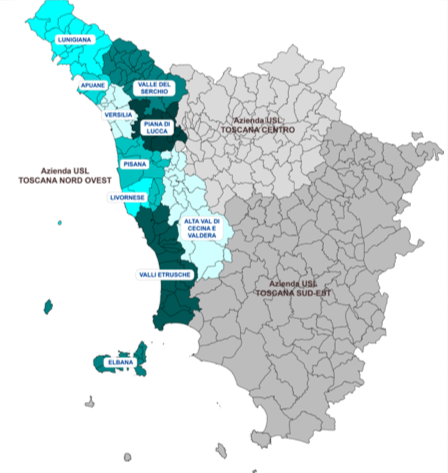 TOSCANA: Aree Vaste e Zone Distretto
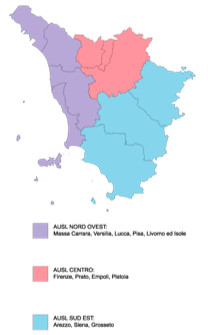 Legge Regionale 04/04/2007, n. 18
“Disciplina del trasporto di salme e di cadaveri”
[Pubblicato sul B.U.R. n. 8 del 11/04/2007, Parte I]
CAPO I
(TRASPORTO DI SALME E DI CADAVERI)

Art. 1 (Finalità e definizioni)

La presente legge disciplina il trasporto di salme e di cadaveri all’interno del territorio della Regione Toscana, nell’osservanza delle disposizioni del decreto del Presidente della Repubblica 10 settembre 1990, n. 285 (Regolamento di polizia mortuaria).
Ai fini della presente legge, si definisce “salma” il corpo umano rimasto privo di funzioni vitali, prima dell’accertamento di morte da parte del medico necroscopo.
Ai fini della presente legge si definisce “cadavere” la salma una volta che sia stato eseguito l’accertamento di morte da parte del medico necroscopo.
Ai fini della presente legge è escluso dalla nozione di trasporto di salma o di cadavere il trasferimento della salma nell’ambito della struttura sanitaria in cui è avvenuto il decesso; tale trasporto è svolto da personale che a nessun titolo possa essere collegato ad un soggetto esercente l’attività funebre.
Legge Regionale 04/04/2007, n. 18
“Disciplina del trasporto di salme e di cadaveri”
[Pubblicato sul B.U.R. n. 8 del 11/04/2007, Parte I]
Art. 2 (Trasporto di salme)

Qualora il decesso avvenga in abitazioni che siano inadatte per l’osservazione, e comunque in caso di espressa richiesta dei familiari o dei conviventi, la salma può essere trasportata per l’osservazione presso l’obitorio o il servizio mortuario delle strutture ospedaliere o presso idonei spazi delle strutture adibite a commiato. [*]
Nei casi di cui al comma 1, il medico curante o il medico dipendente o convenzionato con il servizio sanitario nazionale intervenuto in occasione del decesso certifica che il trasporto della salma può avvenire senza pregiudizio per la salute pubblica. 
La certificazione medica di cui al comma 2, è titolo valido per il trasporto della salma purché il tragitto si svolga interamente all’interno della Regione Toscana.
Il trasporto deve avvenire con mezzi idonei; durante il trasporto, la salma è riposta in contenitore impermeabile non sigillato in condizioni che non ostacolino eventuali manifestazioni di vita e che comunque, non siano di pregiudizio per la salute pubblica.
[*] Comma così sostituito dall’art. 3L.R. 23/06/2009, n. 31, poi modificato dalla L.R. 09/08/2016, n. 58 e da ultimo dall’art. 1L.R.18/10/2017, n. 71.
Legge Regionale 04/04/2007, n. 18
“Disciplina del trasporto di salme e di cadaveri”
[Pubblicato sul B.U.R. n. 8 del 11/04/2007, Parte I]
Art. 3 (Trasporto di cadavere)

Costituisce trasporto di cadavere il suo trasferimento dal luogo del decesso all’obitorio, alla camera mortuaria, alle strutture per il commiato, al luogo prescelto per la veglia funebre, al cimitero, al crematorio o dall’uno all’altro di questi luoghi. [*]


Il trasporto di cadavere fino alla struttura per la veglia funebre viene autorizzato con provvedimento del comune ove è avvenuto il decesso, previa comunicazione al comune di destinazione. Il comune di destinazione provvede al rilascio del provvedimento di trasporto per il cimitero.
[*] Comma così sostituito dall’art. 3L.R. 23/06/2009, n. 31, poi modificato dalla L.R. 09/08/2016, n. 58 e da ultimo dall’art. 1L.R.18/10/2017, n. 71.
Art. 3 (Trasporto di cadavere)

Il trasporto di cadavere ai fini della veglia funebre da un comune ad un altro all’interno della Regione Toscana può avvenire impiegando la sola cassa di legno, o casse di materiali diversi da quelli previsti dall’articolo 30 del DPR 285/1990, purché autorizzati dal Ministero del lavoro della salute e delle politiche sociali, ed assolvendo l’obbligo della doppia cassa di cui all’articolo 30 del DPR 285/1990 mediante l’utilizzo di un involucro di materiale biodegradabile, da porre all’interno della cassa di legno, che garantisca l’impermeabilità del fondo del feretro per un periodo sufficiente all’assolvimento della pratica funeraria prescelta dal defunto o dai suoi familiari.
Per il trasporto da comune a comune nell’ambito del territorio regionale, non è necessaria l’iniezione conservativa di cui all’articolo 32 del DPR 285/1990.
Il medico necroscopo certifica che il trasporto del cadavere, ai fini della veglia funebre, può avvenire senza pregiudizio per la salute pubblica.
A conclusione della veglia funebre, l’addetto al trasporto, in quanto incaricato di pubblico servizio, verifica: a) la corrispondenza dell’identità del defunto con le generalità contenute nel titolo che autorizza il trasporto; b) l’uso di cofano appropriato in funzione del tragitto e della sua destinazione; c) le modalità di confezionamento del feretro e della sua chiusura.
Dopo aver attestato l’effettuazione delle verifiche di cui al comma 6, l’addetto al trasporto procede a sigillare il feretro.
Deliberazione Giunta Regionale 27/08/2007, n. 612 “Legge regionale 4 aprile 2007, n. 18 “Disciplina del trasporto di salme e cadaveri. Disposizioni applicative”
Trasporto di cadavere
L’incaricato al trasporto, in veste di incaricato di pubblico servizio, deve verificare in particolare: 
la corrispondenza della identità del defunto con le generalità contenute nel titolo che autorizza il trasporto;
b) l’uso di cofano appropriato in funzione del tragitto e della destinazione; 
c)  le modalità di confezionamento del feretro e della sua chiusura. 

Trascorso il periodo di osservazione, l’incaricato al trasporto sigilla il feretro e attesta l’avvenuta verifica compilando e sottoscrivendo un’apposita attestazione. Al fine di facilitare tale procedura si fornirà un modello di attestazione.(Modello di attestazione chiusura feretro per trasporto cadavere legge regionale 18/07).Poiché l’attività sopra descritta viene attribuita dalla L.R. 18/07 direttamente alle imprese che effettuano l’attività funebre, non occorre alcuna delega allo svolgimento di tali funzioni e tutte le imprese dovranno dotarsi degli strumenti (timbro e ceralacca, modulistica) necessari. 
Il timbro utilizzato per sigillare il feretro deve riportare almeno il nome del Comune che autorizza l’esercente dell’attività funebre e gli estremi dell’autorizzazione comunale.La verifica del feretro, e della regolarità del suo confezionamento è attestata dall’incaricato al trasporto (art. 3 comma 4 L.R. 18/2007); nel caso di trasporto di cadavere al di fuori dell’ambito regionale continuano a valere le norme generali, di cui al D.P.R. 285/90.
FEDERALISMO SANITARIO
VS
TOSCANA: Aree Vaste e Zone Distretto
LIGURIA: Aziende Socio - sanitarie
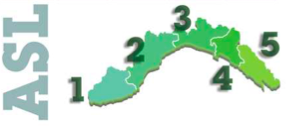 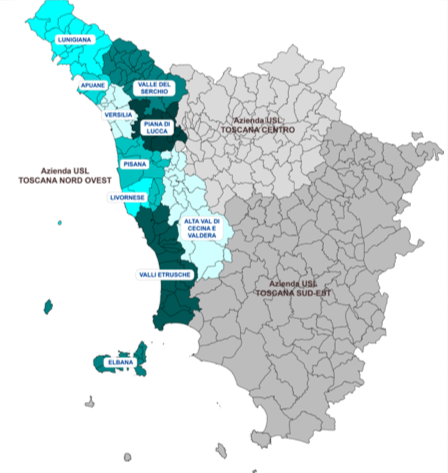 IDONEITA’  MEZZI TRASPORTO FUNEBRE
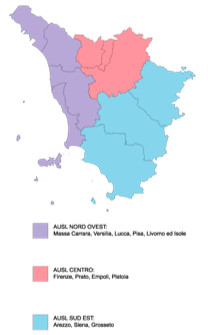 FEDERALISMO SANITARIO
LIGURIA: Aziende Socio - sanitarie
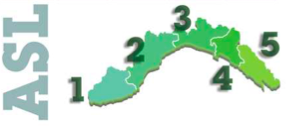 IDONEITA’  MEZZI TRASPORTO FUNEBRE
Legge regionale 10 luglio 2020, n. 15

DISCIPLINA IN MATERIA DI ATTIVITÀ E SERVIZI NECROSCOPICI, FUNEBRI E CIMITERIALI E NORME RELATIVE ALLA TUMULAZIONE DEGLI ANIMALI DI AFFEZIONE
CAPO IV TRASPORTO FUNEBRE
Art. 24. (Mezzi di trasporto funebre e relative rimesse)
Il titolare dell’attività deve disporre del libretto sanitario del mezzo attestante l’idoneità dello stesso rilasciato, all’atto di messa in servizio, dall’ASL competente per territorio. Il mantenimento nel tempo delle caratteristiche di idoneità e dell’assenza di avvenute variazioni strutturali deve essere autocertificato annualmente dal titolare del mezzo su apposito modello elaborato dalla Giunta regionale, di cui all’articolo 3, lettera h), da trasmettere all’ASL competente per territorio e da allegare in copia al libretto sanitario.
IDONEITA’  MEZZI TRASPORTO FUNEBRE
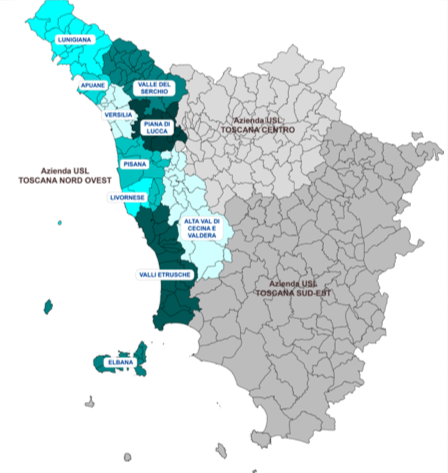 TOSCANA: Aree Vaste e Zone Distretto
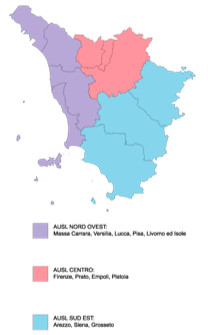 DPR 285/90 
CAPO IV TRASPORTO FUNEBRE
ART. 20
Comma 1. I carri destinati al trasporto dei cadaveri su strada debbono essere internamente rivestiti di lamiera metallica o di altro materiale impermeabile facilmente lavabile o disinfettabile.

Comma 2. Detti carri possono essere posti in servizio da parte dei comuni e dei privati solo dopo che siano stati riconosciuti idonei dalle unità sanitarie locali competenti, che devono controllarne almeno una volta all'anno lo stato di manutenzione.

Comma 3. Un apposito registro, dal quale risulti la dichiarazione di idoneità, deve essere conservato sul carro in ogni suo trasferimento per essere, a richiesta, esibito agli organi di vigilanza.
FEDERALISMO SANITARIO
VS
TOSCANA: Aree Vaste e Zone Distretto
LIGURIA: Aziende Socio - sanitarie
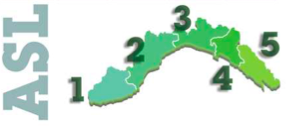 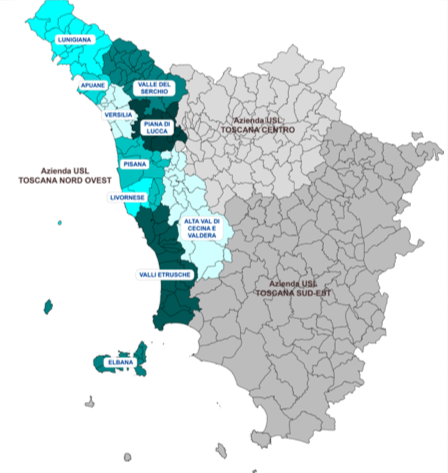 ESUMAZIONI ED ESTUMULAZIONI
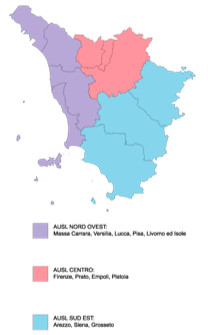 FEDERALISMO SANITARIO
LIGURIA: Aziende Socio - sanitarie
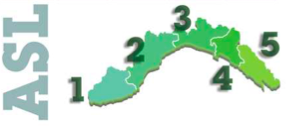 ESUMAZIONI ED ESTUMULAZIONI
Legge regionale 10 luglio 2020, n. 15

DISCIPLINA IN MATERIA DI ATTIVITÀ E SERVIZI NECROSCOPICI, FUNEBRI E CIMITERIALI E NORME RELATIVE ALLA TUMULAZIONE DEGLI ANIMALI DI AFFEZIONE
SEZIONE III

ESUMAZIONI ED ESTUMULAZIONI
Art. 39. (Esumazioni)

1. Le esumazioni ordinarie si eseguono dopo dieci anni dall'inumazione, sono eseguibili in qualsiasi periodo dell’anno e non richiedono la presenza di operatori sanitari.
2. In relazione alle specifiche caratteristiche geofisiche del terreno di ciascun cimitero o campo di inumazione e previo parere favorevole dell’ASL, il Comune può stabilire un tempo di rotazione minore o maggiore.
3. Le esumazioni straordinarie ovvero quelle eseguite prima dello scadere del turno ordinario, quando non sono disposte dall’autorità giudiziaria, sono autorizzate dal Comune che prescrive le misure di volta in volta necessarie, sentita l’ASL.
4. I resti mortali esumati sono reinumati in modo che possa avvenire il completamento del processo di mineralizzazione del cadavere o cremati.
Legge regionale 10 luglio 2020, n. 15

DISCIPLINA IN MATERIA DI ATTIVITÀ E SERVIZI NECROSCOPICI, FUNEBRI E CIMITERIALI E NORME RELATIVE ALLA TUMULAZIONE DEGLI ANIMALI DI AFFEZIONE
SEZIONE III 

ESUMAZIONI ED ESTUMULAZIONI
Art. 40. (Estumulazione)

Le estumulazioni ordinarie si eseguono allo scadere della concessione, sono eseguibili in qualsiasi periodo dell’anno e non richiedono la presenza di operatori sanitari. Sono estumulazioni ordinarie anche quelle eseguite prima della scadenza della concessione, purché siano trascorsi venti anni da sepoltura stagna o dieci anni da sepoltura areata.

Le estumulazioni straordinarie ovvero quelle eseguite prima dello scadere della concessione, quando non sono disposte dall’autorità giudiziaria, sono autorizzate dal Comune che prescrive le misure di volta in volta necessarie, sentita l’ASL.

I resti mortali estumulati, compresi quelli delle sepolture private, sono inumati in modo che possa avvenire il completamento del processo di mineralizzazione del cadavere o cremati.
ESUMAZIONI ED ESTUMULAZIONI
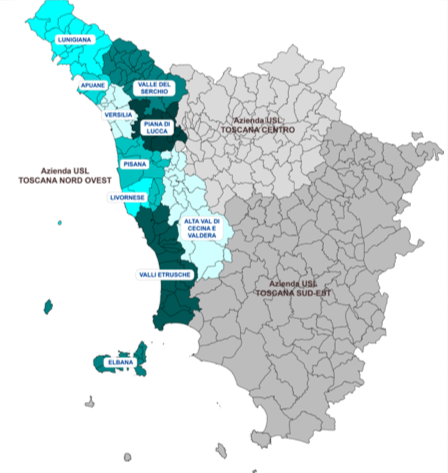 TOSCANA: Aree Vaste e Zone Distretto
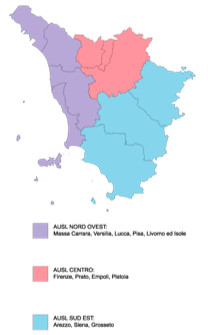 DPR 285/90 ART. 84
Salvo i casi ordinati dall'autorità giudiziaria non possono essere eseguite esumazioni straordinarie:
nei mesi di maggio, giugno, luglio, agosto e settembre, a meno che non si tratti di cimitero di comune montano, il cui regolamento di igiene consenta di procedere a tale operazione anche nei mesi suindicati;                                  
quando trattasi della salma di persona morta di malattia infettiva contagiosa, a meno che siano già trascorsi due anni dalla morte e il coordinatore sanitario dichiari che essa può essere eseguita senza alcun pregiudizio per la salute pubblica.
DPR 285/90 ART. 88
Comma 1. Il Sindaco può autorizzare, dopo qualsiasi periodo di tempo ed in qualunque mese dell'anno, l'estumulazione di feretri destinati ad essere trasportati in altra sede a condizione che, aperto il tumulo, il coordinatore sanitario constati la perfetta tenuta del feretro e dichiari che il suo trasferimento in altra sede può farsi senza alcun pregiudizio per la salute pubblica.
Comma 2. Qualora la predetta autorità sanitaria constati la non perfetta tenuta del feretro, può ugualmente consentire il trasferimento previa idonea sistemazione del feretro nel rispetto del presente regolamento.
FEDERALISMO SANITARIO
VS
TOSCANA: Aree Vaste e Zone Distretto
LIGURIA: Aziende Socio - sanitarie
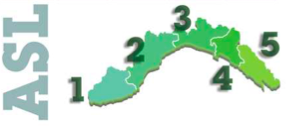 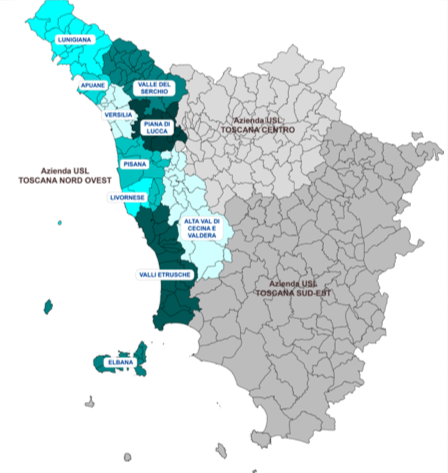 SERVIZIO OBITORIALE, CASA FUNERARIA,
SALA DEL COMMIATO E TEMPIO LAICO
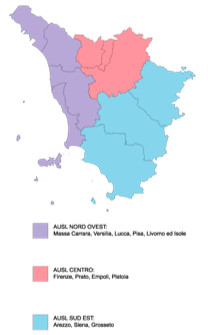 FEDERALISMO SANITARIO
LIGURIA: Aziende Socio - sanitarie
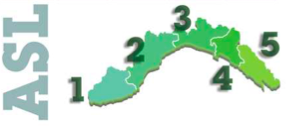 SERVIZIO OBITORIALE, CASA FUNERARIA,
SALA DEL COMMIATO E TEMPIO LAICO
Legge regionale 10 luglio 2020, n. 15

DISCIPLINA IN MATERIA DI ATTIVITÀ E SERVIZI NECROSCOPICI, FUNEBRI E CIMITERIALI E NORME RELATIVE ALLA TUMULAZIONE DEGLI ANIMALI DI AFFEZIONE
CAPO III
SERVIZIO OBITORIALE, CASA FUNERARIA, SALA DEL COMMIATO E TEMPIO LAICO
Art. 16. (Casa funeraria)

Per casa funeraria si intende la struttura gestita da soggetti autorizzati allo svolgimento dell’attività funebre, in possesso diretto dei requisiti di cui all’articolo 6, comma 2, lettera a), nella quale, a richiesta degli aventi titolo del defunto, sono ricevute, custodite ed esposte le salme ed i cadaveri per le attività di osservazione, trattamenti conservativi e tanatocosmesi consentiti dalla normativa vigente, la vestizione, la composizione, la custodia, l’esposizione del cadavere, oltre le attività di onoranze funebri di commemorazione e commiato del defunto.
In presenza dei requisiti previsti dalla presente legge la casa funeraria può svolgere la funzione di sala del commiato in appositi locali a tale scopo esclusivamente adibiti nell’ambito della struttura.
Il Comune territorialmente competente autorizza tramite SCIA la realizzazione e la gestione della casa funeraria ed il gestore definisce gli orari di apertura in funzione dei servizi funebri e delle condizioni di accessibilità da garantire.
Legge regionale 10 luglio 2020, n. 15

DISCIPLINA IN MATERIA DI ATTIVITÀ E SERVIZI NECROSCOPICI, FUNEBRI E CIMITERIALI E NORME RELATIVE ALLA TUMULAZIONE DEGLI ANIMALI DI AFFEZIONE
CAPO III
SERVIZIO OBITORIALE, CASA FUNERARIA, SALA DEL COMMIATO E TEMPIO LAICO
Le dotazioni strutturali ed impiantistiche della casa funeraria devono essere conformi alle caratteristiche igienico sanitarie previste dalle norme nazionali per i servizi mortuari delle strutture sanitarie pubbliche e private accreditate, come specificato nell’atto di indirizzo e coordinamento alle Regioni ed alle Provincie autonome di Trento e di Bolzano in materia di requisiti strutturali tecnologici ed organizzativi minimi per l’esercizio delle attività sanitarie da parte delle strutture pubbliche e private di cui al decreto del Presidente della Repubblica 14 gennaio 1997* (Approvazione dell’atto di indirizzo e coordinamento alle regioni e alle province autonome di Trento e di Bolzano, in materia di requisiti strutturali, tecnologici ed organizzativi minimi per l’esercizio delle attività sanitarie da parte delle strutture pubbliche e private), integrate da quanto previsto dalla presente legge nel modo seguente: a) locale di osservazione o di sosta delle salme; b) camera ardente o sala di esposizione; c) locale per la preparazione dei defunti; d) servizi igienici per il personale; e) servizi igienici per i dolenti; f) sala per onoranze funebri al feretro; g) almeno una cella frigorifera; h) deposito per i materiali; i) sistemi di sorveglianza continuativa, anche a distanza per rilevare eventuali manifestazioni di vita della salma posta in osservazione.
*D.P.R. 14 gennaio 1997 Approvazione dell'atto di indirizzo e coordinamento alle regioni e alle province autonome di Trento e di Bolzano, in materia di requisiti strutturali,tecnologici ed organizzativi minimi per l'esercizio delle attività sanitarie da partedelle strutture pubbliche e private
Servizio mortuario

Requisiti minimi strutturali 
Il servizio deve essere dotato di:

locale osservazione/sosta salme; 
camera ardente;
locale preparazione personale;
servizi igienici per il personale;
servizi igienici per i parenti;
sala per onoranze funebri al feretro;
deposito materiale.
*D.P.R. 14 gennaio 1997 Approvazione dell'atto di indirizzo e coordinamento alle regioni e alle province autonome di Trento e di Bolzano, in materia di requisiti strutturali,tecnologici ed organizzativi minimi per l'esercizio delle attività sanitarie da parte delle strutture pubbliche e private
Servizio mortuario
Requisiti minimi impiantistici 

Il Servizio mortuario deve essere dotato di condizionamento ambientale che assicuri le seguenti caratteristiche igrometriche: 

Temperatura interna invernale ed estiva non superiore a 18 °C per i locali con presenza di salme; 
Umidità relativa: 60% ± 5; 
n. Ricambi aria esterna/ora: 15 v/h;
impianto illuminazione di emergenza;
Legge regionale 10 luglio 2020, n. 15

DISCIPLINA IN MATERIA DI ATTIVITÀ E SERVIZI NECROSCOPICI, FUNEBRI E CIMITERIALI E NORME RELATIVE ALLA TUMULAZIONE DEGLI ANIMALI DI AFFEZIONE
CAPO III
SERVIZIO OBITORIALE, CASA FUNERARIA, SALA DEL COMMIATO E TEMPIO LAICO
Le case funerarie non devono essere ubicate all’interno e nell’area di 100 metri dalle strutture sanitarie pubbliche e private, dalle strutture sociosanitarie e socioassistenziali di ricovero con disponibilità maggiore di trentacinque posti letto.
In termini di accessibilità devono essere consentite l’entrata e l’uscita autonome senza interferenze rispetto al sistema generale dei percorsi interni della struttura. Deve essere previsto l’accesso esterno separato per i visitatori.
Le case funerarie non possono essere convenzionate con strutture sanitarie pubbliche e private, strutture sociosanitarie e socioassistenziali per la fornitura dei propri servizi.
È compito del Comune vigilare sull'attività di cui al presente articolo, secondo principi uniformi stabiliti con normativa statale eventualmente integrati con normativa regionale avvalendosi delle ASL per gli aspetti igienico sanitari.
Presso le case funerarie possono sostare per brevi periodi i feretri sigillati in attesa del completamento del trasporto, dell'inumazione, della tumulazione o cremazione, anche dopo la celebrazione delle esequie.
Legge regionale 10 luglio 2020, n. 15

DISCIPLINA IN MATERIA DI ATTIVITÀ E SERVIZI NECROSCOPICI, FUNEBRI E CIMITERIALI E NORME RELATIVE ALLA TUMULAZIONE DEGLI ANIMALI DI AFFEZIONE
CAPO III
SERVIZIO OBITORIALE, CASA FUNERARIA, SALA DEL COMMIATO E TEMPIO LAICO
Art. 17. (Sala del commiato)
La sala del commiato è la struttura gestita da soggetti autorizzati allo svolgimento dell'attività funebre, in possesso diretto dei requisiti previsti dall’articolo 6, comma 2, lettera a), destinata, a richiesta dei familiari o altri aventi titolo, a ricevere e tenere in custodia per brevi periodi strettamente necessari alla celebrazioni dei riti, nonché ad esporre il feretro sigillato per la celebrazione di riti di commemorazione e di dignitoso commiato. Il Comune territorialmente competente autorizza tramite SCIA la realizzazione e la gestione della sala del commiato.
La struttura deve avere destinazione d’uso esclusivo e rispondere ai seguenti requisiti: a) locali al piano terra e direttamente comunicanti con l’esterno ovvero anche a piani superiori purché dotati di vie di fuga dedicate, prive di barriere architettoniche e determinate in base all’affollamento massimo dei locali asserviti; b) assenza di barriere architettoniche nel rispetto della normativa vigente in materia; c) altezza libera interna non inferiore a m. 3,00, fatte salve diverse previsioni stabilite dai regolamenti edilizi locali in relazione a situazioni geografiche particolari; d) impianto di condizionamento idoneo ad assicurare condizioni microclimatiche confortevoli; e) servizi igienici per il pubblico accessibili e attrezzati anche per i portatori di handicap; f) dotazione di arredi adeguati all’accoglimento del feretro e dei partecipanti.
Legge regionale 10 luglio 2020, n. 15

DISCIPLINA IN MATERIA DI ATTIVITÀ E SERVIZI NECROSCOPICI, FUNEBRI E CIMITERIALI E NORME RELATIVE ALLA TUMULAZIONE DEGLI ANIMALI DI AFFEZIONE
CAPO III
SERVIZIO OBITORIALE, CASA FUNERARIA, SALA DEL COMMIATO E TEMPIO LAICO
Art. 17. (Sala del commiato)

Non costituisce sala del commiato il locale destinato alla sosta temporanea del feretro per il tributo di speciali onoranze.
L’accertamento dei requisiti igienico sanitari e l’idoneità dei locali spettano all’ASL competente per territorio.
Le sale del commiato non devono essere ubicate all’interno e nell’area di 100 metri dalle strutture sanitarie pubbliche e private, dalle strutture sociosanitarie e socioassistenziali di ricovero con disponibilità maggiore di trentacinque posti letto.
Legge regionale 10 luglio 2020, n. 15

DISCIPLINA IN MATERIA DI ATTIVITÀ E SERVIZI NECROSCOPICI, FUNEBRI E CIMITERIALI E NORME RELATIVE ALLA TUMULAZIONE DEGLI ANIMALI DI AFFEZIONE
CAPO III
SERVIZIO OBITORIALE, CASA FUNERARIA, SALA DEL COMMIATO E TEMPIO LAICO
Art. 18 (Tempio laico)

1. Nelle aree cimiteriali e nei crematori possono essere presenti strutture adibite all’esposizione del feretro sigillato per la celebrazione di riti di commemorazione e dignitoso commiato per il periodo necessario alla celebrazione.
SERVIZIO OBITORIALE, CASA FUNERARIA, SALA DEL COMMIATO E TEMPIO LAICO
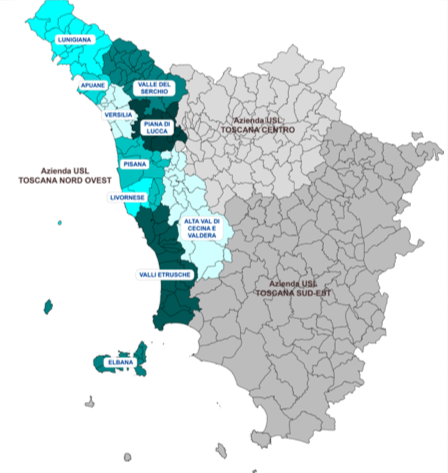 TOSCANA: Aree Vaste e Zone Distretto
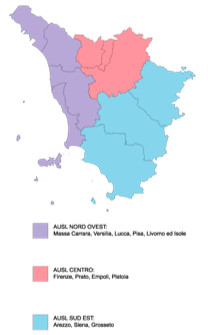 Autorizzazione e accreditamento delle strutture sanitarie. Modifiche al regolamento di attuazione della legge regionale 5 agosto 2009, n. 51, approvato con decreto del Presidente della Giunta regionale 17novembre 2016, n. 79.